Podniková kolektivní smlouva ČD, a.s., na rok 2025 a Sociální fond ČD, a.s., na rok 2025
Změny a úpravy
Strana 1
17. ledna 2025
TDM a LOP organizované mimo ČD
Pokud je TDM organizován mimo ČD a zaměstnavatel souhlasí s uvolněním zaměstnance za podmínek stanovených v ustanovení § 203 odst. 2 písm. h) ZP, se podmínka soustavné a bezplatné práce nevyžaduje, jde-li o tábory pro zdravotně postižené děti a mládež. Zaměstnavatel při splnění podmínek dle § 203a ZP uhradí zaměstnanci náhradu mzdy ve výši, průměrného výdělku, maximálně však ve výši průměrné mzdy v národním hospodářství za první a třetí čtvrtletí kalendářního roku, předcházejícího kalendářního roku, ve kterém se pracovní volno poskytuje,  nejvýše za 1 týden v kalendářním roce.
Strana 2
17. ledna 2025
Vyrovnávací období
U zaměstnanců, výrazně ovlivněných plánovanými změnami GVD se stanoví vyrovnávací období takto:
 
Od zahájení GVD 2024/2025 do 8. března 2025,
od 9. března 2025 do 14. června 2025,
od 15. června 2025 do 27. září 2025,
od 28. září 2025 do ukončení GVD 2024/2025,
od zahájení GVD 2025/2026 do 7. března 2026.
 
 
U zaměstnanců dispečerského aparátu generálního ředitelství se vyrovnávací období stanoví takto:
 
Od 1. ledna 2025 do 31. května 2025,
od 1. června 2025 do 30. září 2025,
od 1. října 2025 do 31. prosince 2025.
Strana 3
17. ledna 2025
Svátkové právo
Zaměstnavatel naplánuje v rámci rozvržení pracovní doby do 30. listopadu 2025 každému zaměstnanci s nerovnoměrně rozvrženou pracovní dobou (mimo zaměstnanců v zaměstnání strojvedoucí KZAM 83 112 a vozmistr kolejových vozidel  KZAM 72 247), nejméně poměrnou část týdenní pracovní doby připadající na šest kalendářních dnů, která odpovídá příslušné stanovené týdenní pracovní době (30:51, 32:09, 34:17 hod) na dny svátků tak, aby nebyl narušen odpočinek mezi směnami a nepřetržitý odpočinek v týdnu. Podmínkou je sjednání pracovního poměru na stanovenou týdenní pracovní dobu a trvání pracovního poměru po celý kalendářní rok. 
 
U zaměstnanců zařazených v režimu letmo v zaměstnání strojvedoucí KZAM 83 112 a vozmistr kolejových vozidel KZAM 72247, vzniká při nenaplánování směny ve dnech pondělí, až pátek, na které připadne svátek, nárok na náhradu mzdy ve výši průměrného výdělku za poměrnou část týdenní pracovní doby připadající na jeden kalendářní den, která odpovídá příslušné stanovené týdenní pracovní době.
 
Pro měsíc prosinec se ustanovení výše uvedeného článku nepoužijí, bližší podmínky upřesňuje metodický pokyn k PKS ČD, a.s. na rok 2025.
 
.
Strana 4
17. ledna 2025
Svátkové právo
U zaměstnanců zařazených v režimu „turnus“ v zaměstnání strojvedoucí KZAM 83 112 a vozmistr kolejových vozidel KZAM 72 247 vzniká při nenaplánování směny ve dnech pondělí, až pátek na které připadne svátek, nárok na náhradu mzdy ve výši průměrného výdělku, za poměrnou část týdenní pracovní doby připadající na jeden kalendářní den, který odpovídá příslušné stanovené týdenní pracovní době. Maximální doba připadající na takto poskytnutou náhradu mzdy činí poměrnou část týdenní pracovní doby připadající na šest kalendářních dnů, která odpovídá příslušné stanovené týdenní pracovní době (30:51, 32:09, 34:17 hod). Tato maximální doba se vztahuje na období celého kalendářního roku, tj. i na měsíc prosinec 2025. 

Podmínkou je sjednání pracovního poměru na stanovenou týdenní pracovní dobu a trvání pracovního poměru po celý kalendářní rok
Strana 5
17. ledna 2025
Dělená směna
Dělenou směnou se rozumí směna, ve které dochází k plánovanému souvislému rozdělení směny, které trvá více než jednu hodinu.

Směna může být nad rámec poskytování přestávky na jídlo a oddech rozdělena do dvou, po dohodě s odborovou organizací do tří částí. 
Zaměstnavatel bude při plánování pracovní doby mobilních zaměstnanců minimalizovat rozdělení směn v místě jejich pravidelného nástupu.

U strojvedoucího lze rozdělit směnu pouze na dobu delší než 90 minut.
(platí od 9. března 2025)

U zaměstnanců vlakových čet bude platit od 15. 6. 2025
Strana 6
17. ledna 2025
Dělená směna
Při stanovení dělené směny nesmí být doba, po kterou je směna rozdělena, delší než doba výkonu práce. Doba rozdělení směny, která se nezapočítává do pracovní doby zaměstnance, nesmí přesáhnout 6 hodin, s výjimkou směny, kdy v obratové stanici je doba od ukončení výkonu do zahájení nového výkonu delší než 6 hodin a současně není splněna doba odpočinku.

Narušením dělené směny zpožděním nebo živelnou událostí se charakter původního naplánovaného rozdělení směny nezmění, pokud nedojde díky těmto vlivům ke zkrácení pod 60 minut.

To znamená, že při narušení plánované doby rozdělení směny zpožděním nebo živelnou událostí se o dobu zpoždění zkrátí plánovaná doba rozdělení a rozdíl mezi plánovaným a skutečným rozdělením směny je výkonem práce přesčas. Dojde-li díky těmto vlivům k rozdělení kratšímu než 60 minut nelze směnu považovat za dělenou a celá doba plánovaného rozdělení je vykázána jako výkon práce přesčas.
Strana 7
17. ledna 2025
Dělená směna
U zaměstnanců, kteří mají uzavřenu pracovní smlouvu na zaměstnání strojvedoucí, je v období kalendářního měsíce stanoven limit maximálně 13 hodin skutečné doby rozdělení směn, nedohodne-li se příslušná odborová organizace prostřednictvím tzv. „turnusového důvěrníka“ (zaměstnanec pověřený příslušnou odborovou organizací) se zaměstnavatelem jinak, v případě zaměstnance zařazeného letmo, pokud se zaměstnanec letmo prokazatelně nedohodne se zaměstnavatelem jinak.
Strana 8
17. ledna 2025
Směna
Ustanovení týkající se délky směny se týkají jak zaměstnanců, kteří mají výkon práce na základě pracovního poměru, tak i zaměstnanců, kteří mají výkon práce na základě uzavřených dohod mimo pracovní poměr.

Délka stanovené směny zaměstnanců, na které se vztahuje NV 589/2006 Sb., nesmí přesáhnout 13 hodin. V případě, že součástí směny je režijní jízda, může být délka směny prodloužena pouze o dobu trvání režijní jízdy, s tím že délka směny může činit nejvýše 15 hodin.
V případě zaměstnanců drážní dopravy, který řídí drážní vozidlo, může být směna prodloužena jen v případě režijní jízdy, která je plánovaná a uskutečněná jen na konci směny (režijní jízdy plánované na začátku nebo v průběhu směny se prodloužení směny netýká).
 
U zaměstnanců drážní dopravy, kromě zaměstnanců, kteří řídí drážní vozidlo, nesmí celková doba od plánovaného nástupu do plánovaného ukončení směn překročit 15 hodin, přičemž doba výkonu práce nesmí přesáhnout 13 hodin. Je-li součástí směny režijní jízda, nesmí doba výkonu práce přesáhnout 13 hodin + dobu trvání režijní jízdy, nejvýše však 15 hodin. Doba rozdělení směny, která se nezapočítává do pracovní doby zaměstnance, nesmí přesáhnout 7 hodin. 
 
U zaměstnanců drážní dopravy, kteří řídí drážní vozidlo, může být délka směny mezi začátkem první části směny a koncem poslední části směny 13 hodin. Tato doba může být prodloužena o dobu trvání režijní jízdy plánované na konci směny, nejvýše však 15 hodin.
Strana 9
17. ledna 2025
Směna
Celková doba pracovního výkonu zaměstnance, včetně práce přesčas, nesmí přesáhnout 15 hodin, pokud se zaměstnanec se zaměstnavatelem nedohodne jinak. 
 
Pracovní výkon zaměstnance musí začít a končit v jednom místě, pokud se zaměstnanec se zaměstnavatelem nedohodne jinak. V případě dohody se zaměstnancem, zaměstnanci nenáleží odměna za flexibilitu.

Pokud u zaměstnance vlakové čety v průběhu směny vyplývá nedodržení max. přípustné délky směny dle PKS (zpoždění vlaku více než 120 minut nebo jiná hrozba nedodržení max. přípustné délky směny dle PKS), a zaměstnanec z tohoto titulu požádá o vystřídání, bude mu vyhověno v nejbližší vhodné stanici tak, aby limit 13 hodin (15 hodin včetně režijní jízdy) nebyl překročen včetně případné práce přesčas.

U zaměstnanců, kteří mají výkon práce v povolání strojvedoucí, nesmí při sestavě směny doba od nástupu do ukončení traťového výkonu přesáhnout 12:45 hodin.
Strana 10
17. ledna 2025
Nepřetržitý denní odpočinek u zaměstnanců drážní dopravy
Zaměstnancům drážní dopravy, na něž se vztahuje NV 589/2006 Sb., rozvrhne zaměstnavatel pracovní dobu tak, aby zaměstnanec drážní dopravy měl mezi koncem jedné směny a začátkem následující směny nepřetržitý denní odpočinek po dobu alespoň 11 hodin během 24 hodin po sobě jdoucích. Nepřetržitý denní odpočinek mezi směnami může být zkrácen až na 7 hodin během 24 hodin po sobě jdoucích za předpokladu, že zaměstnavatel na své náklady zajistí zaměstnanci možnost spánku na lůžku po dobu alespoň 6 hodin, a následující odpočinek bude prodloužen o dobu zkrácení.
Strana 11
17. ledna 2025
Nepřetržitý denní odpočinek u zaměstnanců drážní dopravy
Nepřetržitý odpočinek mezi směnami musí být poskytnut v rámci 24 hodin tak, aby součet délky směny a doby navazujícího odpočinku se rovnal 24 hodinám.
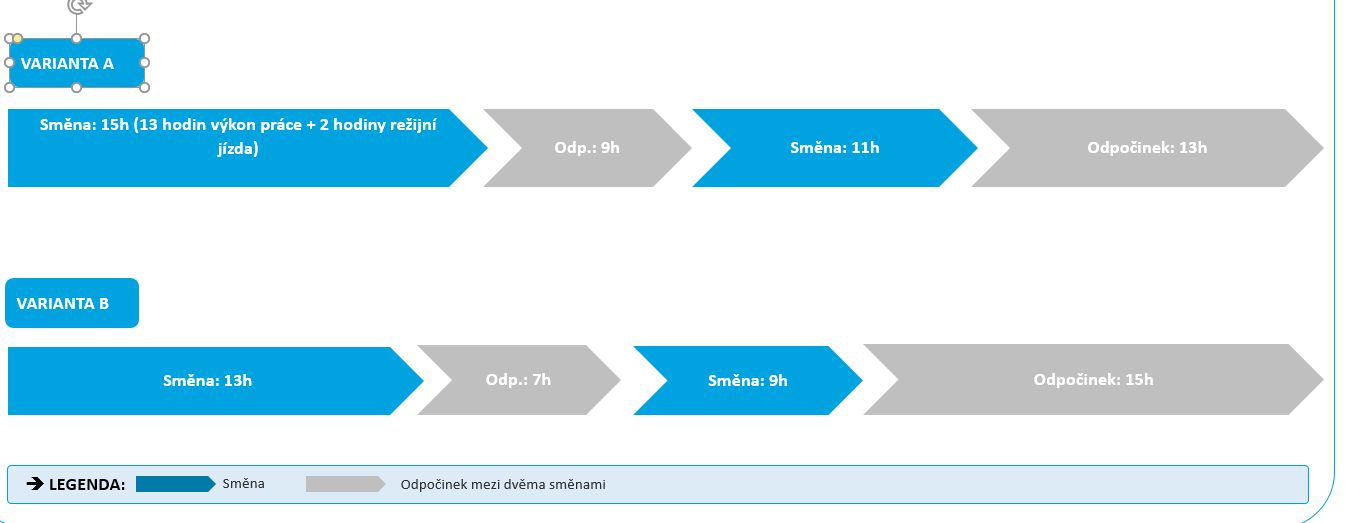 Strana 12
17. ledna 2025
Nepřetržitý odpočinek v týdnu
Zaměstnavatel je povinen v rámci týdne zaměstnanci staršímu 18 let poskytnout nepřetržitý odpočinek v trvání alespoň 24 hodin spolu s nepřetržitým denním odpočinkem, na který musí bezprostředně navazovat; celková doba trvání těchto odpočinků je nepřetržitý odpočinek v týdnu.

Zaměstnavatel může zkrátit nepřetržitý odpočinek v týdnu pouze tak, aby délka jeho trvání činila nejméně 24 hodin. V tomto případě může být nepřetržitý denní odpočinek zkrácen, a to za podmínky, že doba, o kterou se zkrátil, nesmí být poskytnuta samostatně, ale jen s následujícím nepřetržitým odpočinkem v týdnu tak, aby zaměstnanci byl poskytnut za období 2 týdnů nepřetržitý odpočinek v týdnu v délce alespoň 70 hodin.
Strana 13
17. ledna 2025
Nepřetržitý odpočinek v týdnu
Zaměstnanci letmo mají nárok na nepřetržitý odpočinek připadající na sobotu i neděli alespoň jednou za dva týdny, tak aby bylo zabezpečeno tzv. víkendové volno ukončením poslední směny nejpozději v pátek do 22:00 hodin, a pondělní nástup po tomto volnu bude nejdříve ve 4:00 hodin, pokud se zaměstnanec se zaměstnavatelem nedohodnou jinak.
Dále zaměstnavatel zabezpečí zaměstnancům letmo v době jednou za 28 dní tzv. víkendové volno ukončením poslední směny nejpozději v pátek do 18:00 hodin a pondělní nástup po tomto volnu bude nejdříve v 6:00 hodin, pokud se zaměstnanec se zaměstnavatelem nedohodnou jinak.
Strana 14
17. ledna 2025
Dovolená + dodatkové volno
Výměra dovolené činí 5 týdnů, tj. 180 hodin (STPD 36 hodin);188 hodin (STPD 37,5 hodin); 193 hodin (STPD 38,5 hodin); 200 hodin (STPD 40 hodin). 

Dodatkové volno v maximální délce 1 týdne lze čerpat v období od 1. 10. 2025 do 31. 12. 2025 za podmínky předchozího vyčerpání dovolené v roce 2024 ve výši 5 týdnů. Za vyčerpanou dovolenou se pro účely čerpání dodatkového volna považuje schválení čerpání dovolené v aplikaci elektronická dovolenka.

Současné znění §217 ZP:

Dobu čerpání dovolené určuje zaměstnavatel, není-li dále stanoveno jinak. Při určení čerpání dovolené je zaměstnavatel povinen přihlížet vedle provozních důvodů též k oprávněným zájmům zaměstnance.
Strana 15
17. ledna 2025
Mzdový tarif
Nárůst tarifních mezd o 2,5%

 Tarifní tabulka A– Zaměstnanci, kteří mají výkon práce v zaměstnání strojvedoucí, strojvedoucí v přípravě, strojvedoucí instruktor, vlakvedoucí osobních vlaků, průvodčí osobních vlaků, vedoucí stevard SC Pendolino, stevard SC Pendolino, průvodčí stevard, vlakový revizor, kontrolor vozby, vedoucí posunu, posunovač a vozmistr KV.

Tarifní tabulka B – Zaměstnanci s nerovnoměrně rozvrženou pracovní dobou, ve směnném pracovním režimu (dvousměnný nebo vícesměnný nebo nepřetržitý pracovní režim) nebo zaměstnanci s nerovnoměrně rozvrženou pracovní dobou, v jednosměnném pracovním režimu. 

Tarifní tabulka C -  Ostatní zaměstnanci v rovnoměrném rozvržení pracovní doby
Strana 16
17. ledna 2025
Odměňování některých skupin zaměstnanců v období přípravy na výkon povolání
Zaměstnanci, kteří nastoupí do pracovního poměru k ČD a podle pracovní smlouvy je s nimi sjednána příprava na výkon zaměstnání (pracovní činnosti), se zařazují o jeden tarifní stupeň níže, než je zařazeno zaměstnání (pracovní činnost), které budou ve smyslu pracovní smlouvy vykonávat; nejdéle však na dobu stanovenou v pracovní smlouvě, nebo dobu stanovenou v bodě 3, tohoto článku.

Zaměstnanci, s kterými je podle změny pracovní smlouvy sjednána příprava na výkon zaměstnání (pracovní činnosti), k němuž je potřeba vykonat odbornou zkoušku, se zařazují o jeden tarifní stupeň níže, než je zařazeno zaměstnání (pracovní činnost), které budou ve smyslu pracovní smlouvy vykonávat, a to až do doby vykonání odborné zkoušky. Toto zařazení se neprovede, pokud by došlo ke snížení tarifního stupně, který měl zaměstnanec před změnou pracovní smlouvy.
Strana 17
17. ledna 2025
Odměňování některých skupin zaměstnanců v období přípravy na výkon povolání
Zaměstnanec, který má povinnost vykonat odbornou zkoušku, se zařadí do vyššího tarifního zařazení takto:
 
 
Pokud zaměstnanec úspěšně vykoná odbornou zkoušku do 14. dne kalendářního měsíce včetně, zařadí se do vyššího tarifního zařazení s účinností od 15. dne příslušného kalendářního měsíce,

Pokud zaměstnanec úspěšně vykoná odbornou zkoušku v době od 15. dne kalendářního měsíce do konce kalendářního měsíce, zařadí se do vyššího tarifního zařazení od 1. dne následujícího kalendářního měsíce.
Strana 18
17. ledna 2025
Osobní ohodnocení
Osobní ohodnocení je rozděleno na variabilní složku a fixní složku osobního ohodnocení.
 
Osobní ohodnocení může být ve vyhodnocovaném období zaměstnanci přiznáno ve výši maximálně 25 % mzdového tarifu tarifního stupně, ve kterém je zaměstnanec zařazen (bez vyhodnocení kritéria Praxe).
 
Za neodpracovanou dobu osobní ohodnocení nepřísluší.

Vyhodnocovaným obdobím je kalendářní měsíc.

Vnitřním předpisem jsou stanovena kritéria, jejichž splněním vzniká zaměstnanci právo na přiznání osobního ohodnocení. Kritéria osobního ohodnocení se vyhodnocují vždy na konci vyhodnocovaného období a osobní ohodnocení je pak vyplaceno se mzdou za kalendářní měsíc, za který bylo osobní ohodnocení přiznáno.

Při vyhodnocení kritérií osobního ohodnocení zaměstnance bude zhodnocena jeho kvalifikace (vzdělání a praxe), plnění pracovních úkolů a jeho pracovní výkonnost. Od roku 2025 je osobní ohodnocení propojeno s nastavenými pracovními činnostmi. Navýšení finančních prostředků o ekvivalent 0,5% mzdového tarifu.
Strana 19
17. ledna 2025
Mzda za práci přesčas
Za dobu práce přesčas přísluší zaměstnanci mzda, na kterou mu vznikl za tuto dobu nárok (dále jen „dosažená mzda”) a příplatek ve výši:
 
25 % průměrného výdělku,
50 % průměrného výdělku, jde-li o práci přesčas v noci nebo v sobotu, v neděli a ve svátek,
35 % průměrného výdělku, jde-li o práci přesčas u zaměstnance zařazeného do vícesměnného nepřetržitého režimu nebo do vícesměnného režimu s nerovnoměrně rozvrženou pracovní dobou do směn denních nebo nočních.
50 % průměrného výdělku, jde-li o práci přesčas v sobotu, v neděli a ve svátek u zaměstnance zařazeného do vícesměnného nepřetržitého režimu nebo do vícesměnného režimu s nerovnoměrně rozvrženou pracovní dobou
 
Pokud se zaměstnavatel se zaměstnancem prokazatelně nedohodli na poskytnutí náhradního volna místo příplatku.
6 § 93 ZP – práce přesčas
Strana 20
17. ledna 2025
Mzda za práci přesčas
Mzda za vykonanou práci přesčas (bez příslušného příplatku) je splatná vždy ve stanoveném termínu, bez ohledu na to, zda zaměstnanec za práci přesčas čerpá náhradní volno či nikoliv.
Příplatek za práci přesčas se neposkytuje v případě, pokud se zaměstnavatel prokazatelně dohodne se zaměstnancem na:
 
poskytnutí náhradního volna,
termínu poskytnutí náhradního volna.
 
Pokud nebude náhradní volno poskytnuto v zákonné době (tři kalendářní měsíce po výkonu práce přesčas), přísluší zaměstnanci příplatek
Strana 21
17. ledna 2025
Mimořádné odměny
Zaměstnancům lze za mimořádný přístup k výkonu práce, případně za plnění mimořádných úkolů a ocenění jejich praktických znalostí a dovedností poskytnout mimořádnou odměnu. Mimořádnou odměnu z prostředků OJ ČD lze poskytnout i zaměstnancům, kteří pracují na základě dohod mimo pracovní poměr.

 Předseda představenstva ČD, a.s., popř. členové představenstva ČD, a.s., mohou zaměstnancům ČD za plnění mimořádných úkolů a za ocenění jejich praktických znalostí a dovedností poskytnout odměnu. Tato odměna je poskytována z prostředků GŘ ČD.
Strana 22
17. ledna 2025
Mimořádné odměny
Zaměstnanci, jehož pracovní poměr k ČD trval nepřetržitě nejméně 5 let před vznikem skutečnosti uvedené pod písmeny a) až b) tohoto bodu, se poskytne jako ocenění přínosu jeho praktických znalostí a dovedností mimořádná odměna ve výši 10 000,- Kč. Zaměstnanci, jehož pracovní poměr k ČD trval nepřetržitě 10 a více let před vznikem skutečnosti uvedené pod písmeny a) až b) tohoto bodu, se poskytne jako ocenění přínosu jeho praktických znalostí a dovedností mimořádná odměna ve výši 15 000,- ke dni:
 
a)	životního jubilea 50 let věku,
 
b)	prvního skončení pracovního poměru po předchozím rozhodnutí o přiznání invalidního důchodu za podmínky, že pracovní poměr bude ukončen dohodou podle ustanovení § 49 ZP; odměna z tohoto důvodu může být vyplacena pouze jednou.
Strana 23
17. ledna 2025
Mimořádné odměny
Zaměstnanci, jehož pracovní poměr k ČD trval nepřetržitě 10 a více let, se při skončení pracovního poměru (uzavřený na dobu neurčitou) dohodou dle ustanovení § 49 ZP z důvodu odchodu do starobního důchodu, který neobdrží odchodné dle „Koncepce částečného řešení problematiky spojené se změnou zákona o důchodovém pojištění“ nebo odstupné dle zákoníku práce nebo odstupné dle této kolektivní smlouvy, poskytne jako ocenění jeho přínosu pro zaměstnavatele mimořádná odměna ve výši 55 000,- Kč. Odměna z tohoto důvodu může být vyplacena pouze jednou.
Strana 24
17. ledna 2025
Kompenzace za obtížnost pracovního režimu, při výkonu složeném ze dvou směn s odpočinkem
Strana 25
17. ledna 2025
Stravování
Výše e stravenky:

  základní 90,- Kč / směna
  pracovní cesta kratší než 5 hodin 90,- Kč / směna (nově přiřazen  Supervizor)
  směna delší než 12 hodin 40,- Kč / směna
Strana 26
17. ledna 2025
Stravné při pracovních cestách na území ČR
zaměstnancům, u nichž převažuje častá změna místa výkonu práce, tj. u strojvedoucích, strojvedoucích v přípravě,  strojvedoucích instruktorů, Specialistů ETCS, vlakvedoucích osobních vlaků, průvodčích osobních vlaků, kontrolorů vozby, vozmistrů, vlakových revizorů, supervizorů,  a to při řízení nebo odbavení drážních vozidel a při doprovodu vlaků:
 
166,- Kč, trvá-li pracovní cesta 5 až 12 hodin, 
256,- Kč, trvá-li pracovní cesta déle než 12 hodin, nejvýše však 18 hodin, 
398,- Kč, trvá-li pracovní cesta déle než 18 hodin.

ostatním zaměstnancům:
 
148,- Kč, trvá-li pracovní cesta 5 až 12 hodin,
225,- Kč, trvá-li pracovní cesta déle než 12 hodin, nejvýše však 18 hodin,
353,- Kč, trvá-li pracovní cesta déle než 18 hodin.
Strana 27
17. ledna 2025
Zahraniční stravné
Zaměstnavatel pro rok 2025 určuje stanovenou základní sazbu zahraničního stravného ve výši 90% vyhlášené základní sazby zahraničního stravného.

Stanovené sazby zahraničního stravného pro rok 2025

Německo		EUR	euro	41,-
Rakousko		EUR	euro	41,-
Polsko		EUR	euro	45,-
Slovensko		EUR	euro	32,-

Vyhlášené sazby zahraničního stravného pro rok 2025

Německo	EUR	euro	45,-
Rakousko	EUR	euro	45,-
Polsko	EUR	euro	50,-
Slovensko	EUR	euro	35,-
Strana 28
17. ledna 2025
Sazby stanoveného zahraničního stravného
Německo	
 
Plná sazba	euro	41,-
2/3 sazby	euro	27,30
1/3 sazby	euro	13,70
 
 Rakousko	
 
Plná sazba	euro	41,-
2/3 sazby	euro	27,30
1/3 sazby	euro	13,70
Strana 29
17. ledna 2025
Sazby stanoveného zahraničního stravného
Polsko		
 
Plná sazba	euro	45,-
2/3 sazby	euro	30,-
1/3 sazby	euro	15,-
 
Slovensko		
 
Plná sazba	euro	32,-
2/3 sazby	euro	21,30
1/3 sazby	euro	10,70
Strana 30
17. ledna 2025
Kondiční ozdravné pobyty
Zachován stav roku 2024 – beze změn.
 Předpoklad prvních odjezdů v březnu 2025
Střediska předpoklad zachování současných středisek – chystá se zasmluvnění s ČD Relax
Strana 31
17. ledna 2025
Odměny za zabránění úniku tržeb
Okruh odměňovaných zaměstnanců 

Odměny za zabránění úniku tržeb se poskytují vyjmenovaným zaměstnancům:

vlakvedoucímu,
průvodčímu vlaků osobní dopravy, 
strojvedoucímu při výkonu služby na vlacích se specifickým způsobem odbavení cestujících v režimu Standard A STROJVEDOUCÍ, Standard A AUTOMAT, Standard B a Standard C (dále jen strojvedoucí 0/0-S).
Strana 32
17. ledna 2025
Odměny za zabránění úniku tržeb
Podmínky pro přiznání odměny

 Odměna se přizná za:
 
a) vydání jízdního dokladu ve vlaku dle tarifu ČD nebo tarifů jednotlivých IDS nebo SJT,
b) dodatečně vybrané nebo zaplacené částky (jízdné, přirážky dle čl. 4, odst. 1 písm. a1) nebo a2), kompenzace za zpoždění nebo odřeknutí vlaku).
Strana 33
17. ledna 2025
Odměny za zabránění úniku tržeb
Odměny za zabránění úniků tržeb, při porušení SPP ze strany cestujících a s ohledem ke změnám ceny jízdného se poskytují:
za položky podle tarifu ČD, (Ceník přirážek a smluvních poplatků) a tarifů IDS:

a1)	u položky „Manipulační přirážka za vystavení jízdenky ve vlaku po nástupu v obsazené stanici dle SPPO“; „Manipulační přirážka IDS za vystavení jízdenky IDS ve vlaku po nástupu v obsazené stanici dle SPP jednotlivých IDS“  ve výši 9% 
 
a2)	„Přirážka k jízdnému, doplatku jízdného nebo příplatku, pokud cestující nesplní podmínky pro odbavení ve vlaku dle SPPO“, „Přirážka za uvolnění neoprávněně obsazeného místa ve vlaku až po výzvě pověřeného zaměstnance ČD“, „Přirážka za nepovolené zastavení nebo zdržení nebo odřeknutí vlaku pro každého, kdo zdržení nebo odřeknutí způsobil + kompenzace za zpoždění nebo odřeknutí vlaku dle příslušné kategorie“, „Přirážka za porušení SPPO“, „Přirážka za neuposlechnutí výzvy k opuštění prostor ČD před jejich uzavřením“, „Přirážka za pobyt v prostorách ČD přístupných pouze s platným jízdním dokladem bez platného jízdního dokladu“, u položky „Poplatek za povolené zastavení nebo zdržení vlaku dle příslušné kategorie“; „Přirážka IDS udělená dle SPP jednotlivých IDS“  (nad rámec vyjmenovaných profesí v článku 2 je přiznávána i profesi vlakový revizor),
 
do částky 500,- Kč/osoba včetně ve výši 20 %,
nad částku 500,- Kč/ osoba ve výši 10 %,
Strana 34
17. ledna 2025
Odměny za zabránění úniku tržeb
b)	za vystavení jízdenky (dle ceníku tarifu ČD, tarifů jednotlivých IDS a systému jednotného tarifu) a za vystavení vnitrostátní týdenní (sedmidenní) traťové jízdenky dle tarifu ČD: 
 
s celkovou cenou do 150,- Kč včetně, ve výši 6,5 %, 
u zaměstnání strojvedoucí 0/0-S ve výši 8,5 % 
 
s celkovou cenou nad 150,- Kč, ve výši 3 %, 
u zaměstnání strojvedoucí 0/0-S ve výši 5 % 
 

Za každý jednotlivý případ lze poskytnout odměnu pouze podle jedné ze sazeb tohoto článku.
Strana 35
17. ledna 2025
Sociální fond ČD, a.s., na rok 2025
SF ČD je tvořen v souladu s § 11 zákona č. 77/2002 Sb., v platném znění, přídělem ve výši 1% z ročního objemu nákladů zúčtovaných na mzdy a náhrady mzdy. Nejméně 50% z přídělu se použije na příspěvky na produkty spoření na stáří zaměstnanců, které jsou osvobozeny od daně z příjmů fyzických osob.

Ze SF ČD lze poskytovat příspěvek na tyto položky: 

kulturní, sportovní, zájmovou a společenskou činnost (centrální akce + akce pořádané OC)
rekreace, zájezdy, 
tábory dětí a mládeže, léčebné a ozdravné pobyty, 
sociální výpomoci pro zaměstnance, 
sociální půjčky pro zaměstnance postižené živelnou událostí,
výpomoc při závažné dlouhodobé nemoci,
příspěvek na stravování zabezpečované zaměstnavatelem,
úhradu nákladů odborových organizací, působících u ČD, jež jim vznikají v souvislosti s plněním oprávnění vyplývajících z pracovněprávních předpisů,
na penzijní připojištění zaměstnanců,
příspěvek do Nadačního fondu Železnice srdcem,
Strana 36
17. ledna 2025
Příspěvek na rekreace CK ČD travel nebo spolupracující CK
Příspěvek na rekreaci se poskytuje 1x za kalendářní rok zaměstnancům v pracovním poměru, pokud jejich pracovní poměr ke dni podání žádosti trvá alespoň 6 měsíců a dětem do skončení povinné školní docházky a poté do dosažení 19 let včetně, pokud nejsou výdělečně činní (žádost musí být podána nejpozději v den, kdy dítě má 19. narozeniny, pokud bude žádost o příspěvek podána následující den po devatenáctých narozeninách, nemá již dítě na příspěvek nárok). 
Rodinným příslušníkům zaměstnance, bývalým zaměstnancům ČD,a .s., a zaměstnancům, kteří pracují na základě uzavřené dohody mimo pracovní poměr (DPP, DPČ) se příspěvek na rekreaci neposkytuje.

Výše příspěvku na rekreaci činí:

U zaměstnanců - 50% ceny zájezdu, maximálně 5 000,- Kč,
U dětí do skončení povinné školní docházky a poté do dosažení 19 let včetně, pokud nejsou výdělečně činné - 50% ceny zájezdu, maximálně 3 000,- Kč.

Žádost elektronická. Žádat lze pouze na stránkách ČD travel
Strana 37
17. ledna 2025
Příspěvek na TDM
Příspěvek na TDM nebo LOP se poskytuje 1x za kalendářní rok zaměstnancům v pracovním poměru, pokud jejich pracovní poměr ke dni podání žádosti trvá alespoň 6 měsíců pro děti do skončení povinné školní docházky a poté do dosažení 19 let včetně, pokud nejsou výdělečně činní (žádost musí být podána nejpozději v den, kdy dítě má 19. narozeniny, pokud bude žádost o příspěvek podána následující den po devatenáctých narozeninách, nemá již dítě na příspěvek nárok). 

Výše příspěvku na TDM nebo LOP činí:
50% ceny, maximálně 3 000,- Kč,

Příspěvek se poskytuje z prostředků centrálního sociálního fondu a administraci platby pořadateli TDM za pobyt dítěte zajišťuje CK ČD travel. 

Vyplněnou žádost zašlete v elektronické podobě na CK ČD travel. CK ČD travel zajistí potvrzení poskytnutí příspěvku na TDM. Po schválení ověřenou žádost odešlete pořadateli TDM nebo LOP se žádostí o vystavení faktury na celkovou částku za TDM nebo LOP a odeslání na CK ČD travel (fakturační údaje a email adresa je uvedena na žádosti). Platba za TDM bude pořadateli uhrazena CK ČD travel. CK ČD travel, Vám zašle na Vámi uvedený email, popř. adresu, fakturu k zaplacení (cena bude ponížena o výši dotace). Potvrzování poskytnutí příspěvku na TDM se již také provádí pouze elektronicky.
Strana 38
17. ledna 2025
Rekreační pobyty pro vybraná zaměstnání
Zaměstnancům, kteří mají uzavřenu pracovní smlouvu na zaměstnání Osobní pokladník KZAM: 42 143, je možno poskytnout rekreaci z katalogu ČD travel s. r. o. Stejně lze postupovat i u zaměstnání Strojvedoucí KZAM: 83 112, Posunovač KZAM: 83 136, Vedoucí posunu KZAM: 83 132, Vozmistr kolejových vozidel KZAM: 72 247 a Kontrolor kultury cestování KZAM:72 240 v případě, že zaměstnanec v kalendářním roce dosáhne 60 let věku a více a v roce 2024 nemá nárok na KOP. 
 
Na tuto rekreaci má nárok zaměstnanec, který odpracoval u ČD nepřetržitě nejméně 20 let a z toho 10 let ve výše uvedených zaměstnání.

Na tuto rekreaci mají nárok také zaměstnanci, kteří mají uzavřenu pracovní smlouvu na zaměstnání s nárokem na KOP a splňují podmínku poskytnutí KOP, ale z důvodu uzavření pracovní smlouvy na kratší pracovní dobu jim KOP nemůže být poskytnuta.
Strana 39
17. ledna 2025
Rekreační pobyty pro vybraná zaměstnání
Dále se tyto rekreační pobyty poskytnou zaměstnancům, kteří mají uzavřenu pracovní smlouvu na zaměstnání Strojvedoucí KZAM: 83 112, Vlakvedoucí osobních vlaků KZAM: 51 121, Průvodčí osobních vlaků KZAM: 51 122, Vedoucí stevard SC Pendolino KZAM: 51 124, Stevard SC Pendolino KZAM: 51 125, Průvodčí osobních vlaků – stevard KZAM: 51 126, Posunovač KZAM: 83 136, Vedoucí posunu KZAM: 83 132, Vozmistr kolejových vozidel KZAM: 72 247, Kontrolor Kultury cestování KZAM: 72 240. 
 
Zaměstnanec v uvedených zaměstnání musí splnit podmínku odpracování u ČD nepřetržitě minimálně 15 let a maximálně 20 let a z toho 10 let ve výše uvedených zaměstnání.
Strana 40
17. ledna 2025
Rekreační pobyty pro vybraná zaměstnání + benefitní limit
Délka této rekreace činí 7 pobytových dnů a zaměstnavatel na ni neposkytuje pracovní volno (zaměstnanec musí čerpat dovolenou). 

Výše příspěvku zaměstnavatele na rekreaci pro vybraná zaměstnání činí 10 000,- Kč. Zbý
vající část z ceny rekreace hradí zaměstnanec jako spoluúčast.

Žádá se pouze elektronicky na stránkách ČD travel v kategorii „Lázeňské pobyty“

	Benefitní limit v roce 2025:

	23 278,- Kč volnočasové benefity (rekreace; TDM; apod.)
	46 557,- Kč zdravotní benefity (KOP; lékař na telefonu; rekreace pro vybraná 			   zaměstnání)
Strana 41
17. ledna 2025
Příspěvek na PS; DPS; DIP
Strana 42
17. ledna 2025
Příspěvek na PS; DPS; DIP
Musí být sjednán účastnický příspěvek ve výši nejméně 500,- Kč měsíčně, který bude zaměstnanci srážen ze mzdy prostřednictvím příslušné mzdové účtárny. 
V případě uzavřených smluv na penzijní spoření, na které se již poskytoval příspěvek zaměstnavatele do května 2024, může být stále sjednán účastnický příspěvek ve výši nejméně 300,- Kč.
Strana 43
17. ledna 2025
Příspěvek na ŽP
Měsíční příspěvek je stanoven v jednotné výši 750,- Kč
 
 Příspěvek na ŽP se poskytuje pouze na smlouvy sjednané do 30. 11. 2016. Z důvodu legislativních změn již nelze od 1. 12. 2016 poskytovat příspěvek na ŽP.

V případě, že zaměstnanec nečerpá příspěvek zaměstnavatele na životní pojištění, může ho mít převeden na penzijní spoření nebo DIP, pokud má tento produkt sjednán. V tomto případě zůstává příspěvek zaměstnavatele v plné výši, tj. ve výši 750,- Kč.
Strana 44
17. ledna 2025
Děkuji za pozornost
Ing. Lucie Bauerová
Vedoucí skupiny benefitů
GŘ ČD - KNLZ
Strana 45
17. ledna 2025